Let’s Batch Cook!
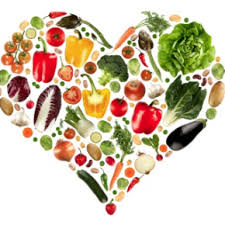 Debbie Lucus, MS, RD, CDCES
07.21.20
Meal Planning with 4 food groups
Fruit (3/day) + Vegetable (4+/day) 
Aim for fruit &/or veg at every meal
A whole grain (5/day) or starch with every meal 
A protein (3/day) or with                                  every meal
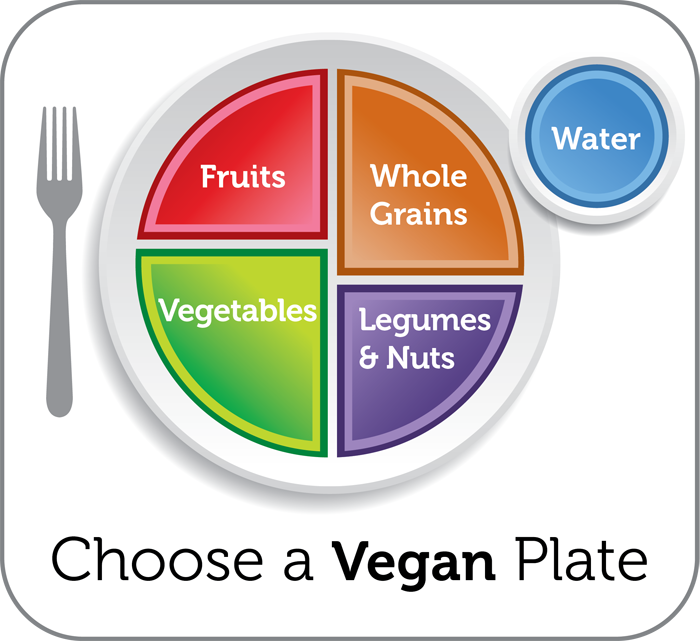 2
Sample meals
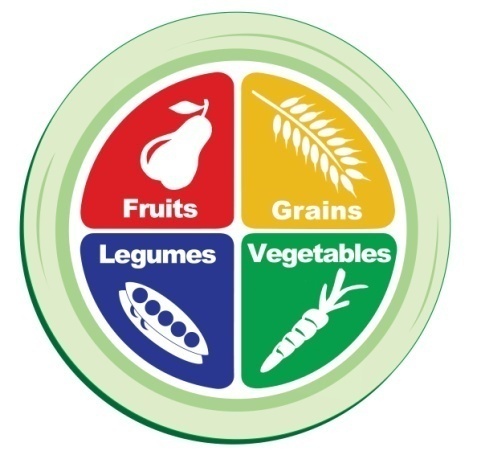 Breakfast
Fruit + Grain + Protein/Dairy sub
Lunch 
Vegetable + Grain + Protein
Dinner 
Vegetable + Grain + Protein + Fruit
Snack(s) 
Fruit or veggie or protein or healthy fat
Snacks appropriate if hungry or will be long time until next meal
[Speaker Notes: Breakfast Ideas: 
Oatmeal + BB + walnuts + non-fat milk
Toast + grapefruit + 1 egg 
Yogurt + granola + berries

Lunch Ideas: 
Salad with a grain + lentils
Sandwich + lean meat + side salad 
Pasta + chicken + veggies 
Leftovers 

Snack 
Handful of almonds + dried fruit 
Apple with PB 
Yogurt + flaxseed 

Dinner
NS veggie + grain + lean meat
NS veggie + grain + lentils]
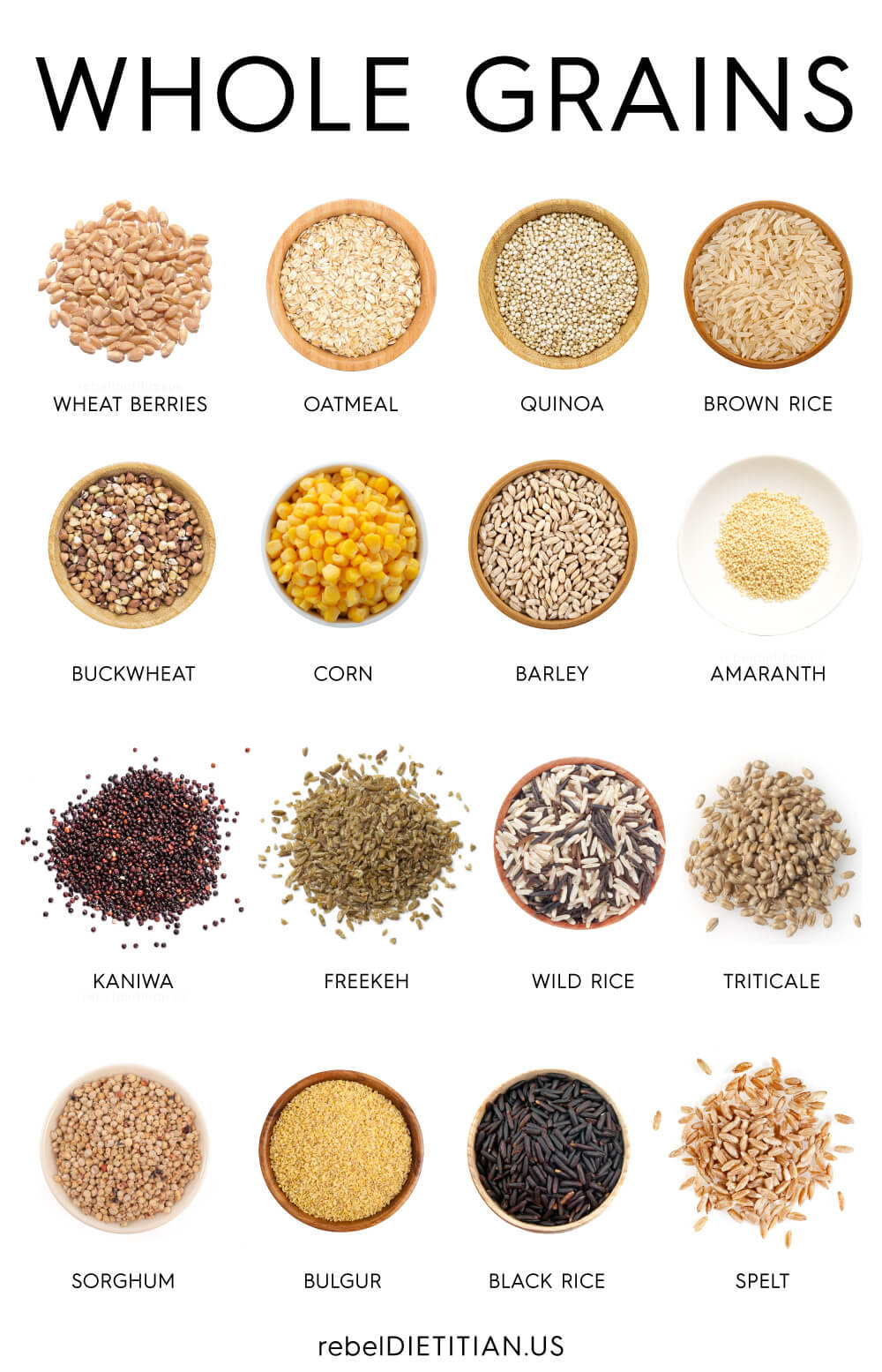 Tips for Batch Cooking
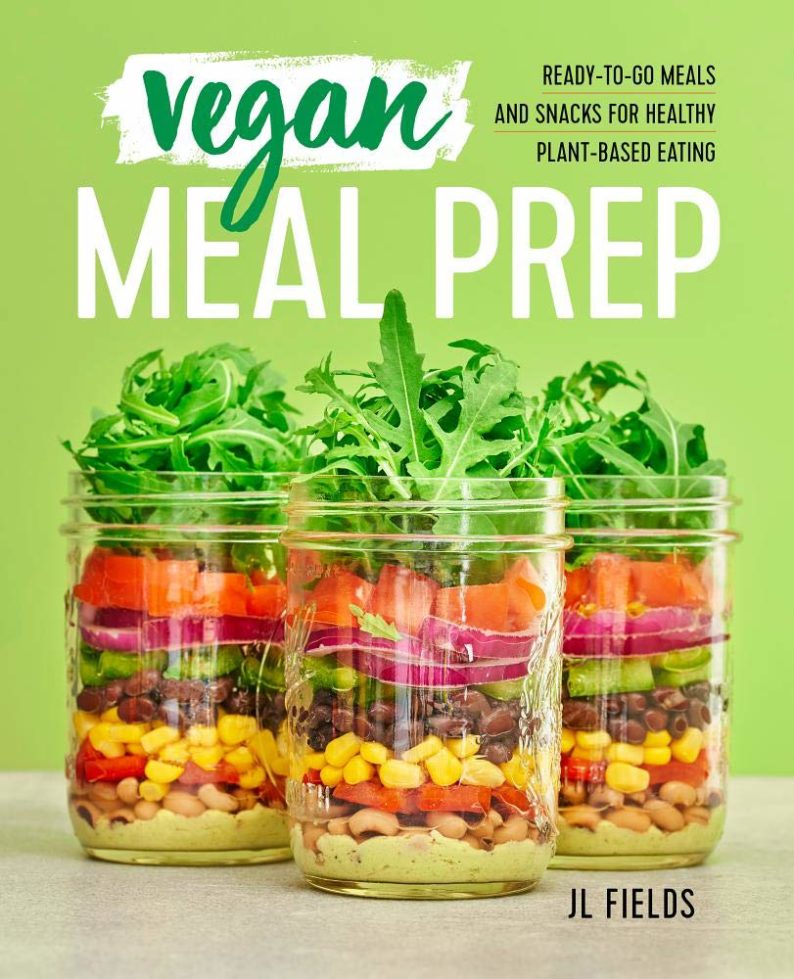 What’s in season?
What is your week going to be like?
Pick out a few recipes
Make a menu
Make a shopping list
Get to know your store/farmers’ market
Stock the pantry
Prep foods for the week
Make your meal components that you can recycle into other items
What’s in season now?
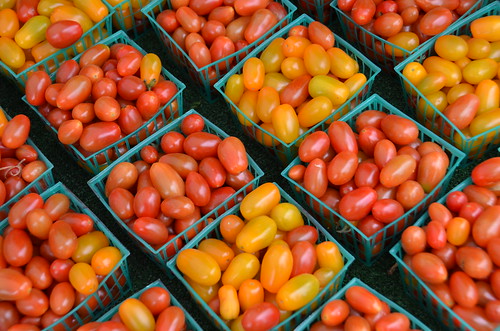 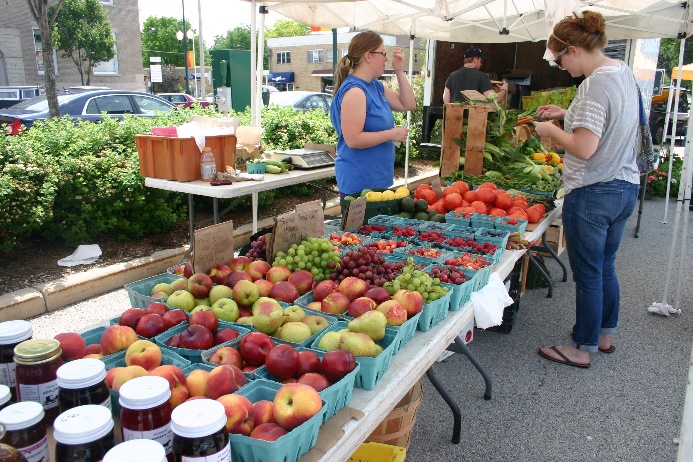 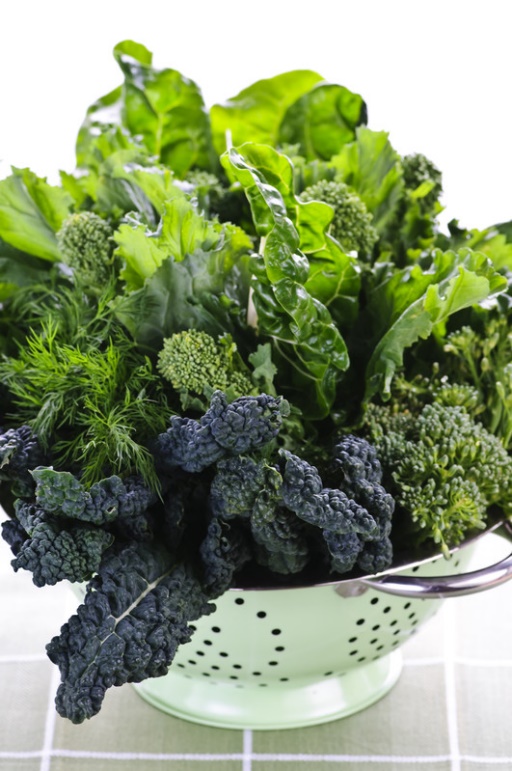 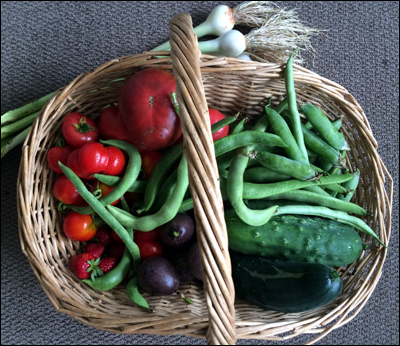 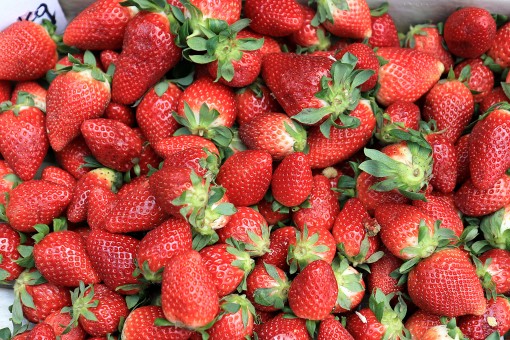 What can I prep for the week?
Oats
Grains/rice/quinoa/pasta
Beans/Lentils
Tofu/tempeh – baked, scrambled
Baked or roasted potatoes
Chop veggies/fruits for the week’s recipes:
Diced, sliced, wedges, chopped
Roast some, leave some raw for recipes
Prep quick-grab fruits and veggies
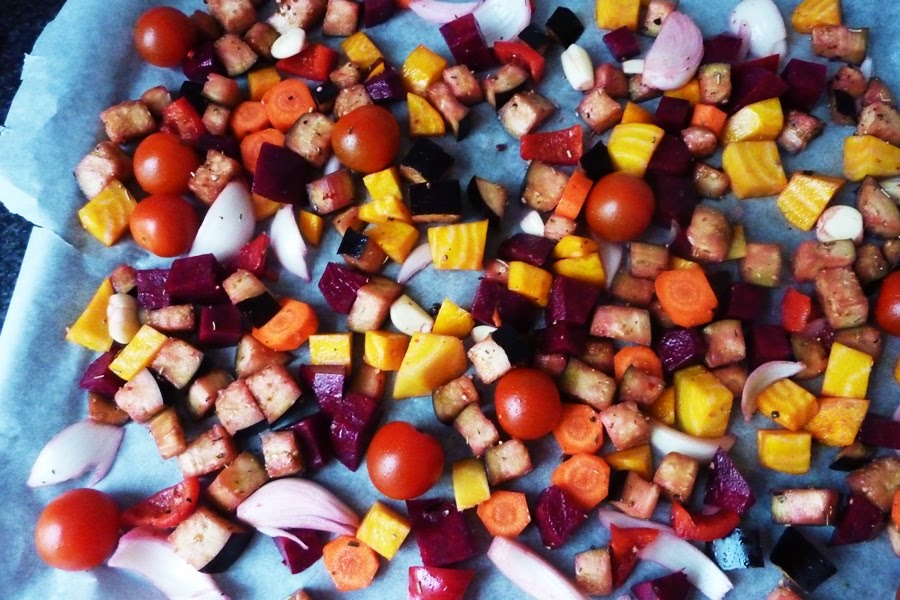 What’s on the menu this week?
Oatmeal or quinoa
Lentils 
Sweet potatoes
Brown Rice
Make some sauces (see handout)
Extras: greens, chopped veggies, roasted veggies (ie. cauliflower, peppers, onions)
Batch cooking fun
https://www.youtube.com/watch?v=oL2rCOOECQ0
https://www.youtube.com/watch?v=24-pIuXQ290
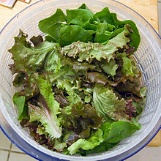 Make a big salad
Chop lots of dark greens
Add other favorite chopped veggies
Top with your batch items:
Rice or quinoa
Lentils
Nuts/seeds
Fruit
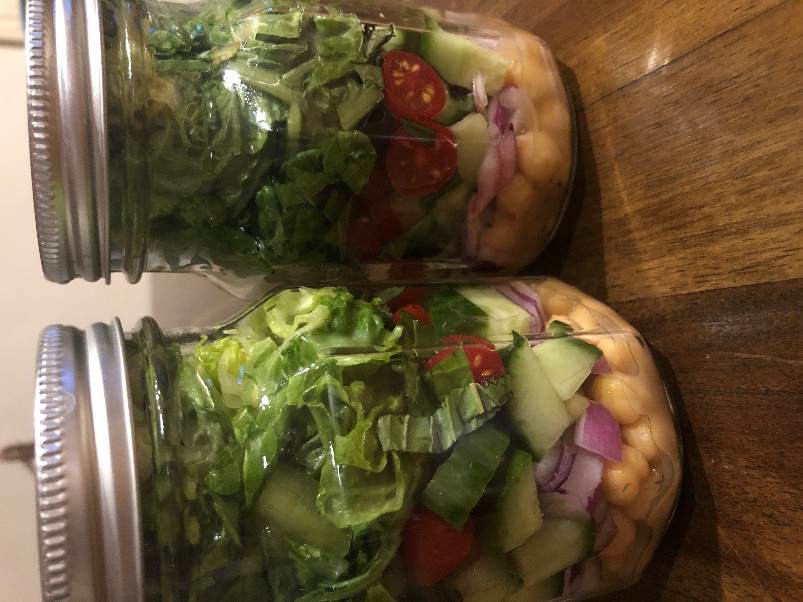 Put together some meals
Oatmeal or quinoa bowl for breakfast
Power bowl for lunch
Different flavored bowl for dinner or serve items over your sweet potato
Stuff your items into pita, tortilla, bread
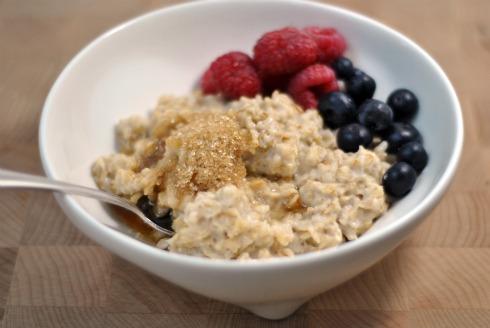 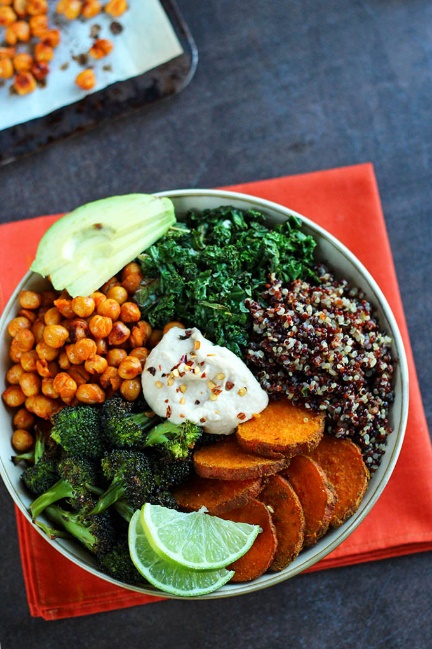 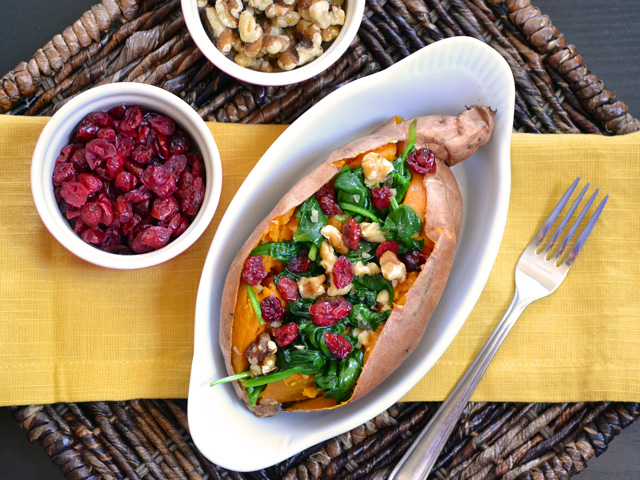 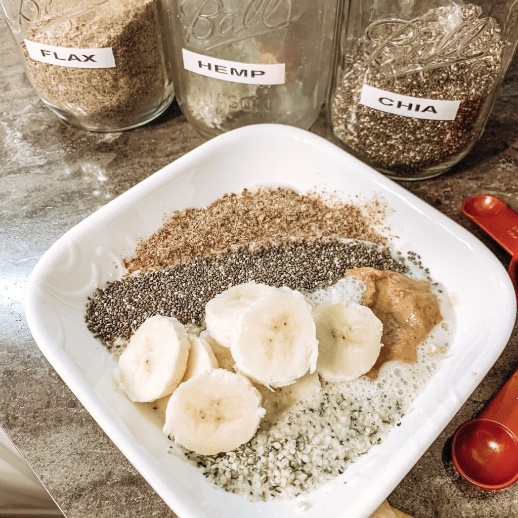 What will you try this week?
Pick an item or two you’d like to try batch cook this week
What will be on your menu?
What will be on your shopping list?
When will you do some prep…and make your meals quick and easy for the week?
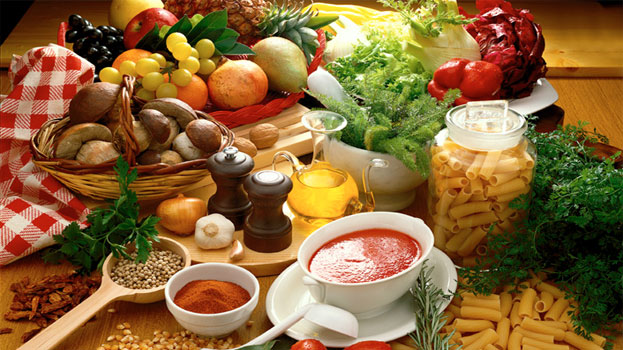 13
[Speaker Notes: All I wish, is that people would eat as if their life depended on it!]